Studying the possibility of hyperon reconstruction in the BM@N experiment at the NICA complex
Made by:
Barak R.
Supervised by:
Merts S.P.
10th Collaboration Meeting of the BM@N Experiment at NICA Facility, SPbU, Saint Petersburg, Russia, 14-19th of May 2023
Goal of the work
Search for hyperons in the data of the BM@N experiment.
Tasks
Modelling and reconstruction of data for analysis.
Development and implementation of a hyperon reconstruction algorithm in bmnroot.
Determination of the sources of  background increment in the mass distribution.
Investigation of the influence of background sources on the quality of reconstruction.
Data
Data obtained from the Monte Carlo generator DCMSMM was used for the analysis. 100,000 events were simulated and reconstructed by employing VF.
Data processing
Algorithms were developed and implemented to enable the search for the trajectories of lambda hyperons along the decay channel into a proton and negative pi-meson and short-lived neutral kaons along the decay channel into positive and negative pi-mesons:
Sorting of pairs of particles with different signs.
Calculating the invariant mass.
Imposing a number of geometric restrictions on the parameters of each pair.
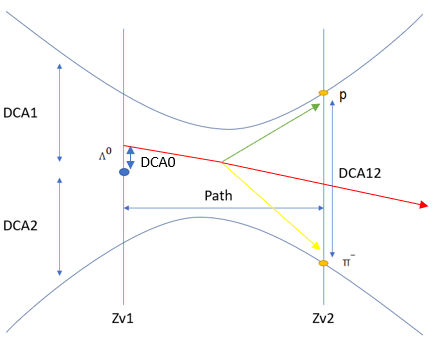 Sources of background increment
Blurring of the beam
In the least realistic case, the beam is assumed to be point like. In reality, there is beam blurring in the transverse plane, as well as a small spread in angle.

SiMD, BD
The production of secondary particles and, as a consequence, an increase in the background in the mass distribution of lambda hyperons, can be affected by the presence of the substance of trigger detectors located after the target and before the track detectors.

Target
Since the target is an extended object, in addition to the primary interaction of the beam with the target, there will be interactions of secondary particles with the target nuclei. This might also be a source of the background increment in the mass spectra.
ResultsLambda hyperons
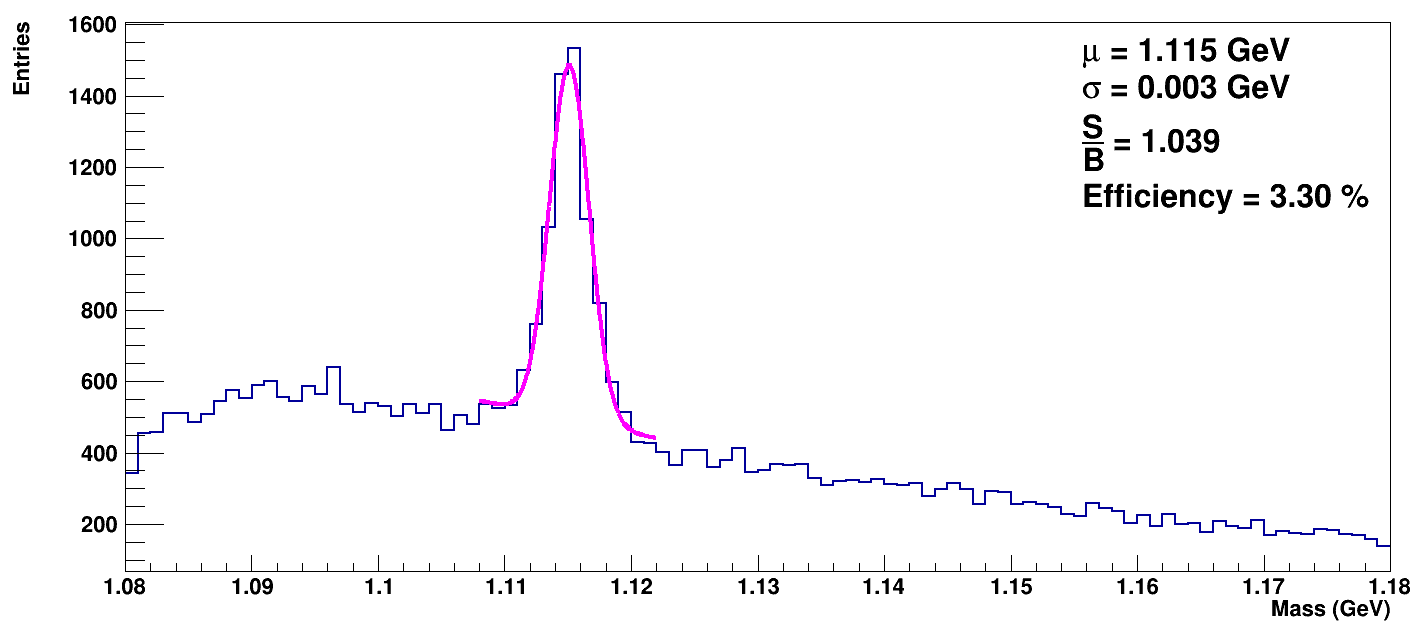 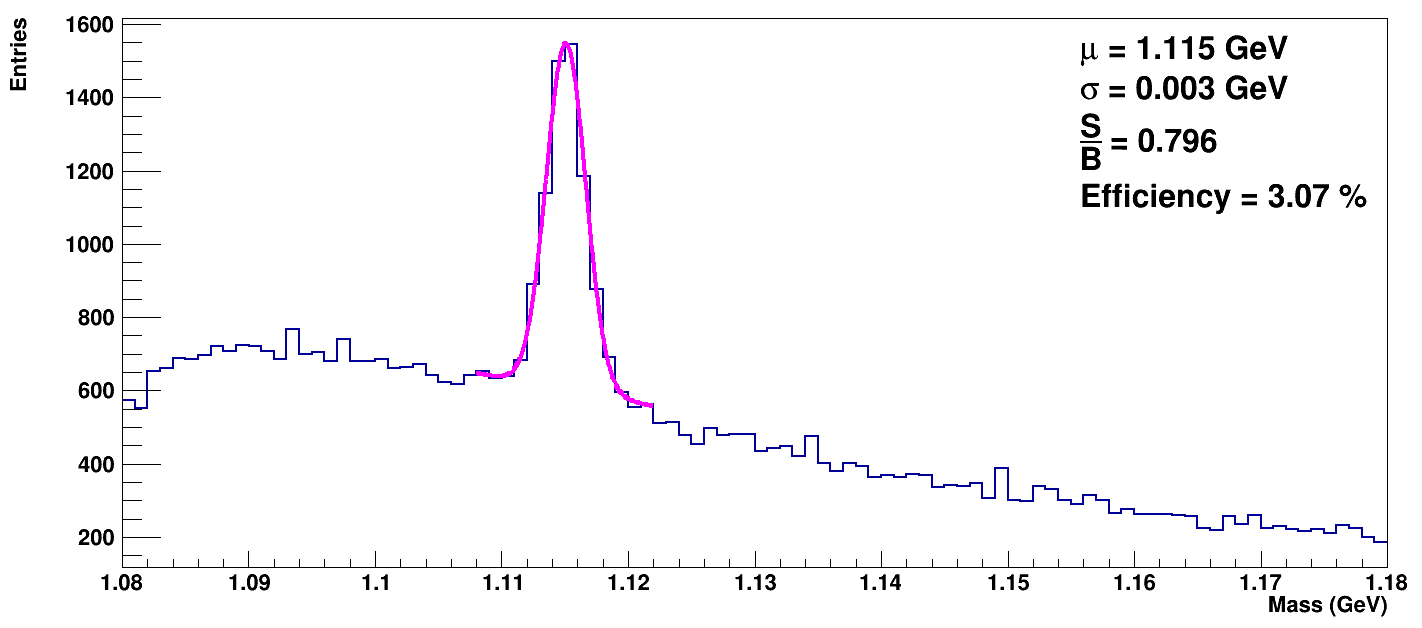 SiMD, BD, target and beam blurring
Ideal case
Cuts
3.0 < path < 20	
0.0 < DCA12 < 0.4	
0.0 < DCA0 < 0.2	
0.1 < DCA1 < 3.0
0.3 < DCA2 < 3.0
ResultsLambda hyperons
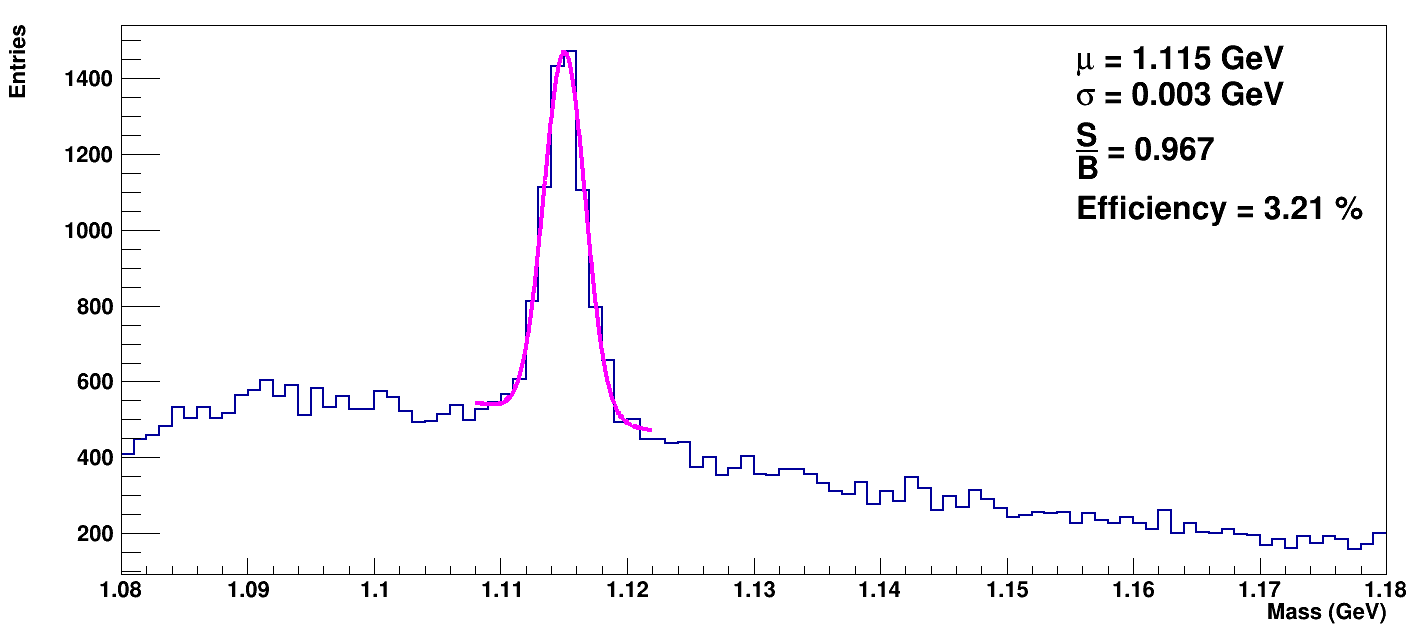 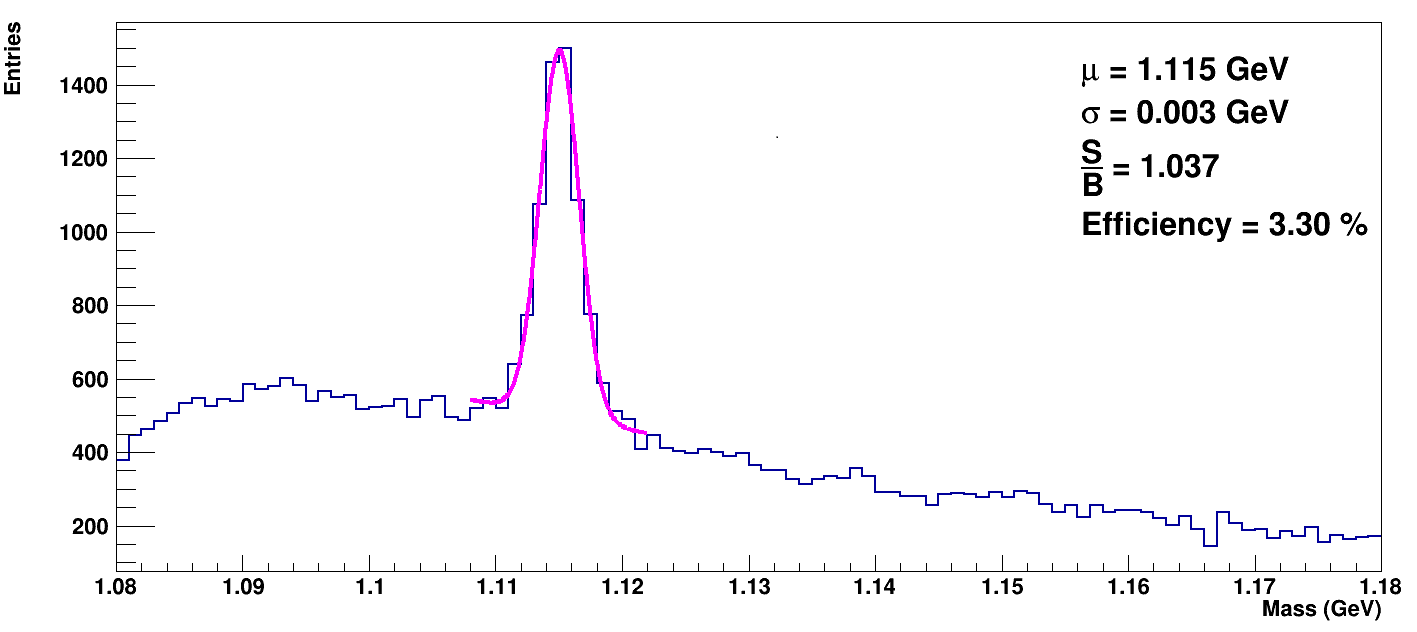 SiMD
BD
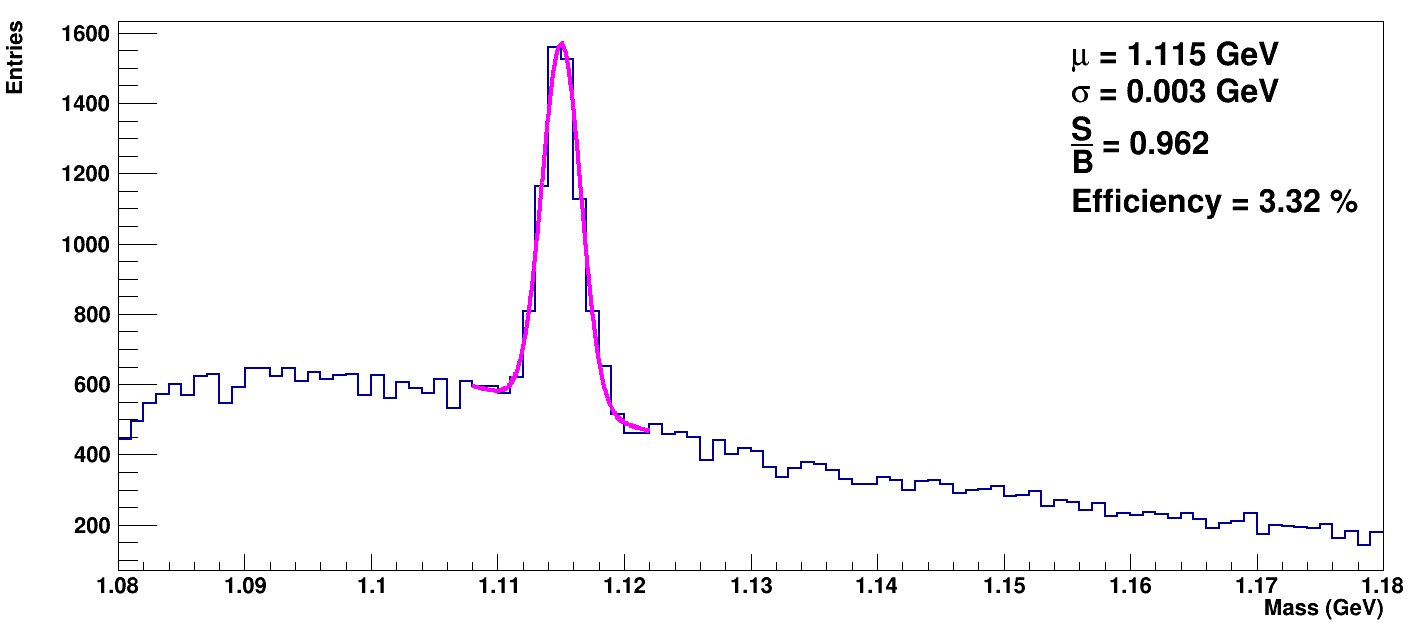 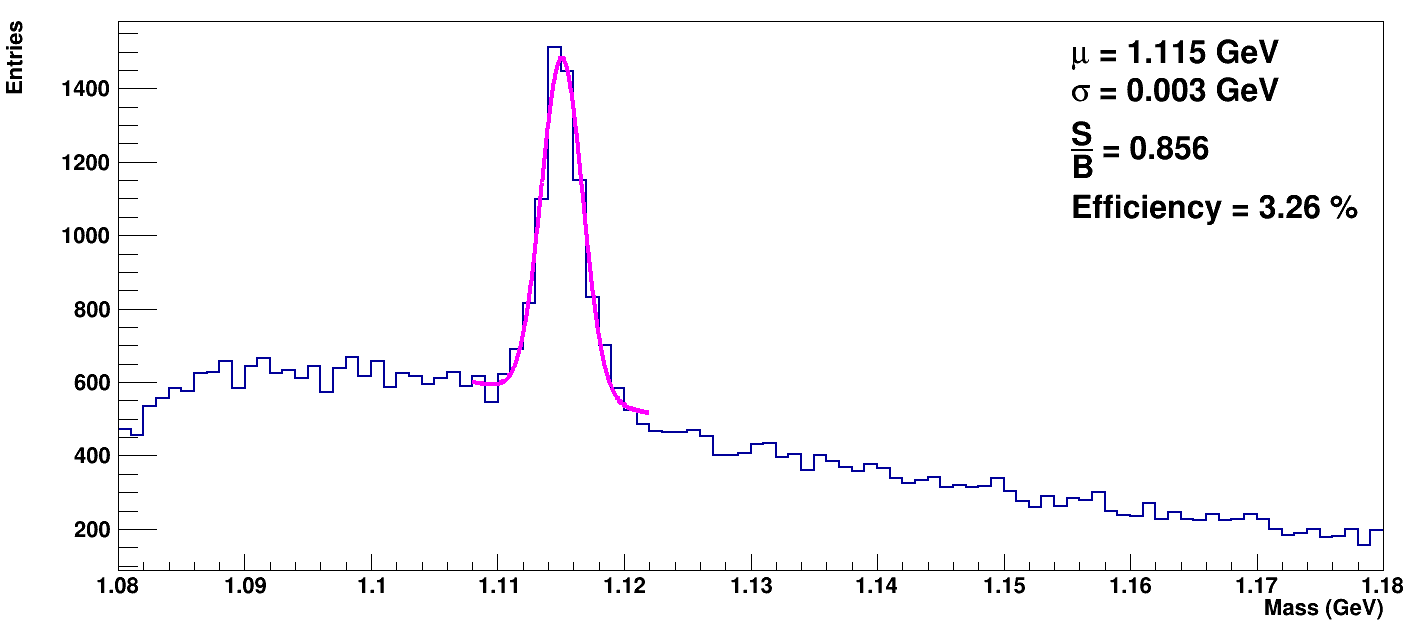 Beam blurring
Target
Results Lambda hyperons
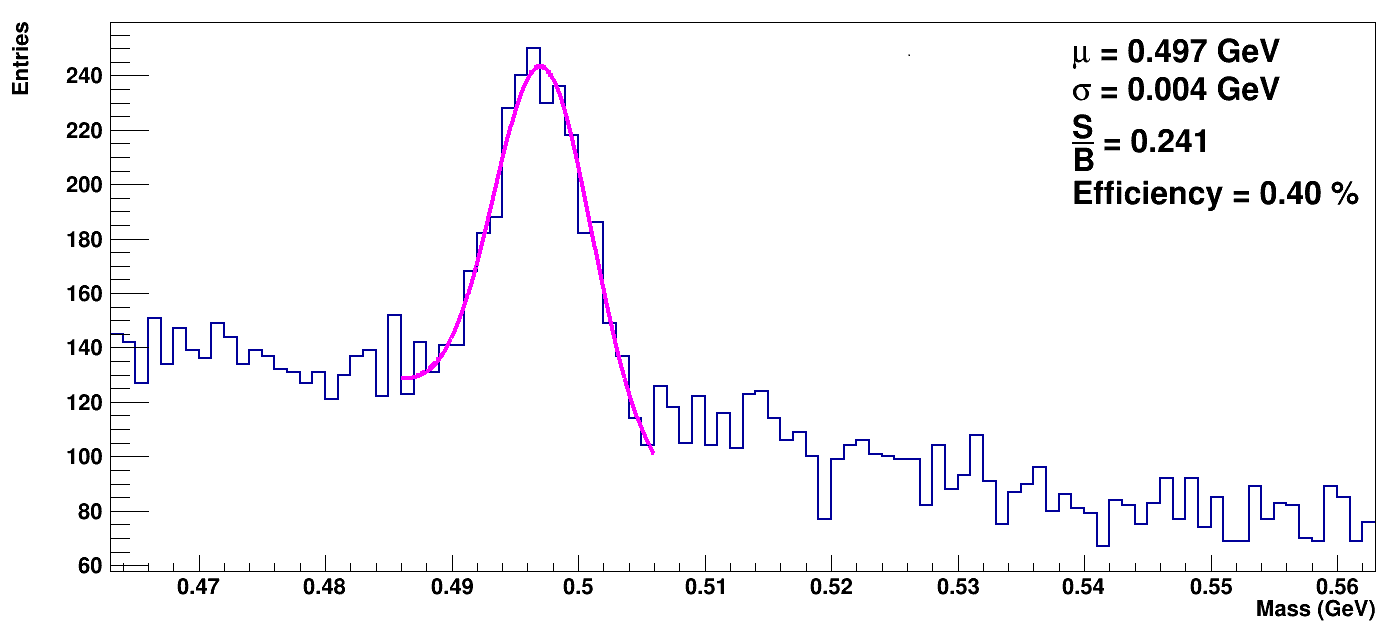 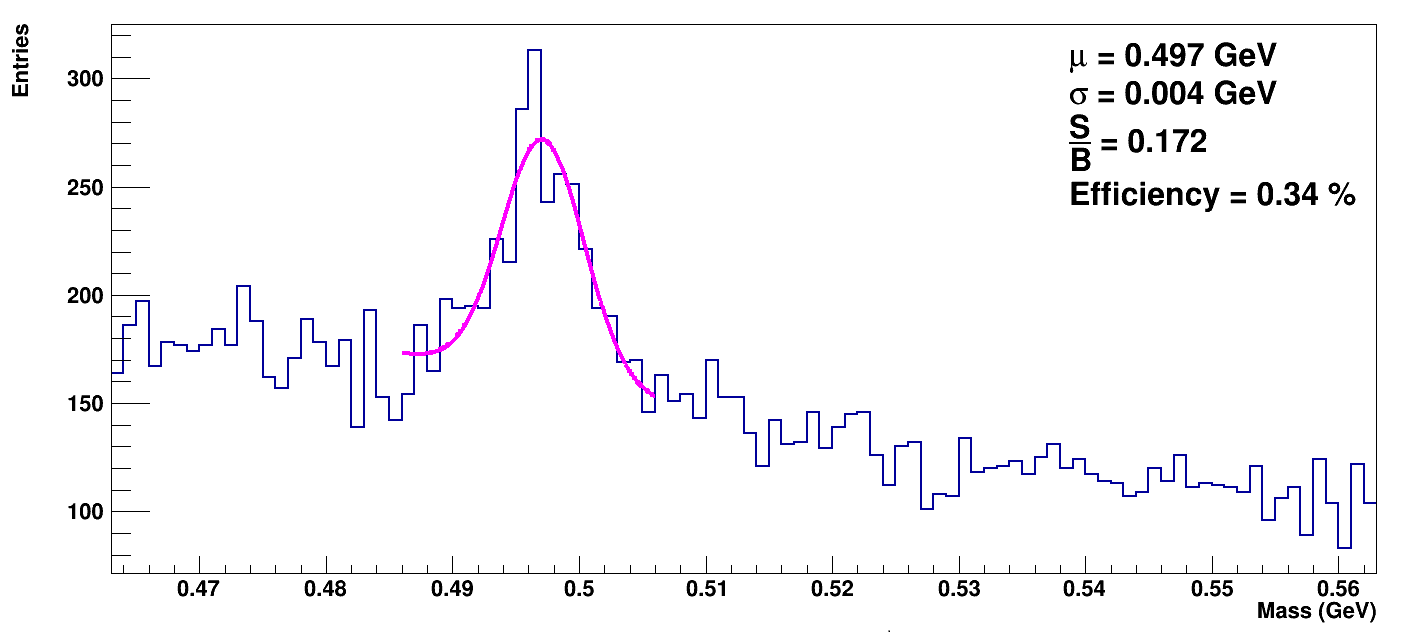 SiMD, BD, target and beam blurring
Ideal case
Cuts
1.0 < path < 20	
0.0 < DCA12 < 0.3	
0.0 < DCA0 < 0.2	
0.2 < DCA1 < 3.0
0.2 < DCA2 < 3.0
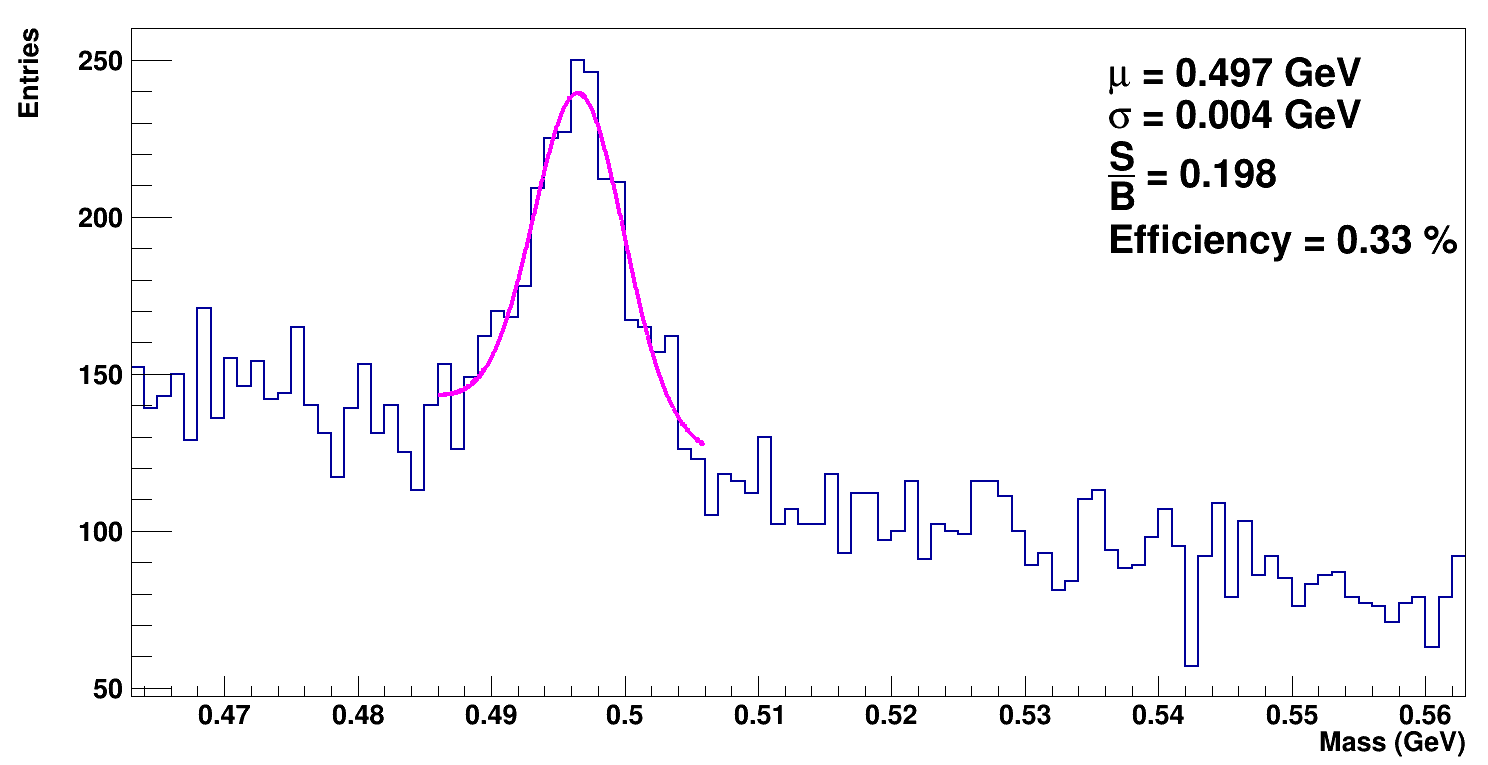 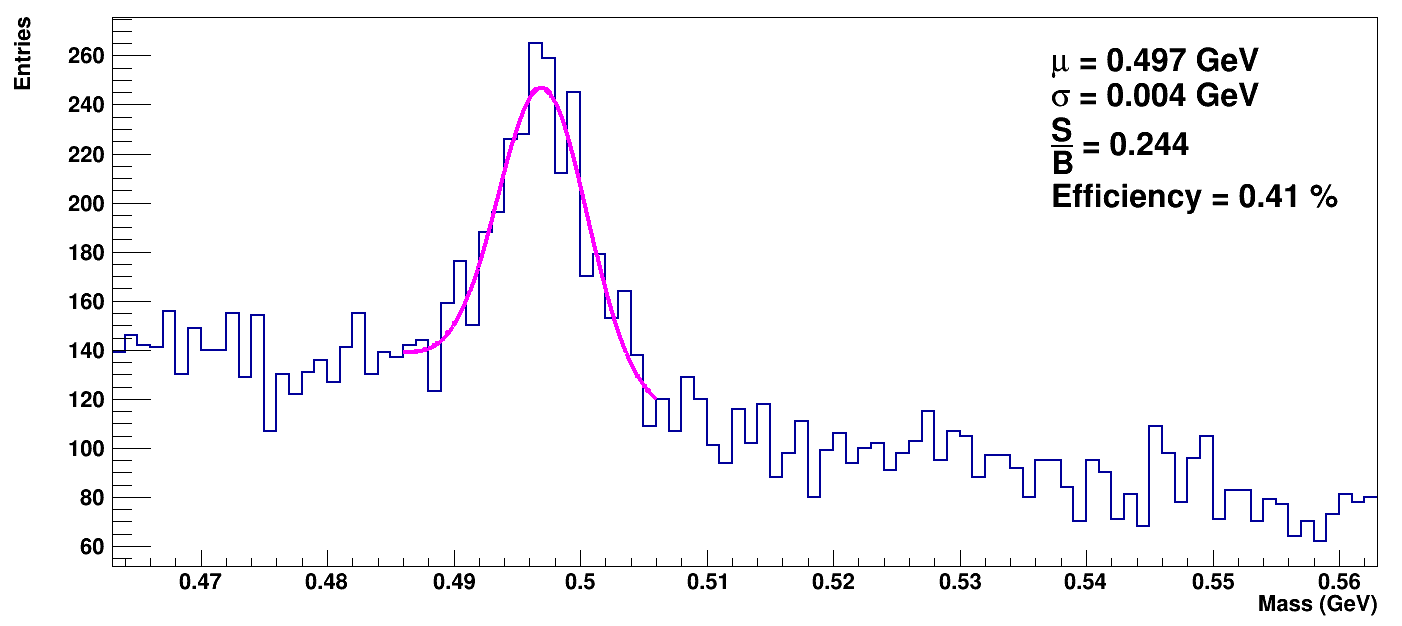 BD
SiMD
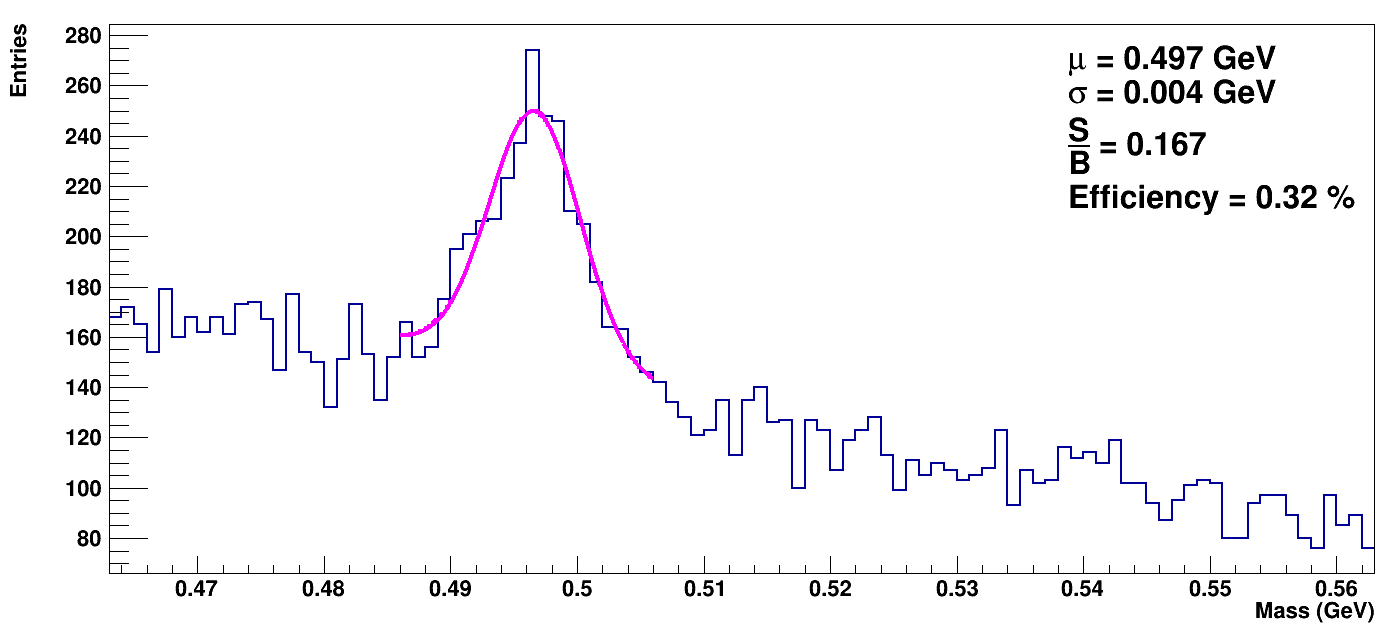 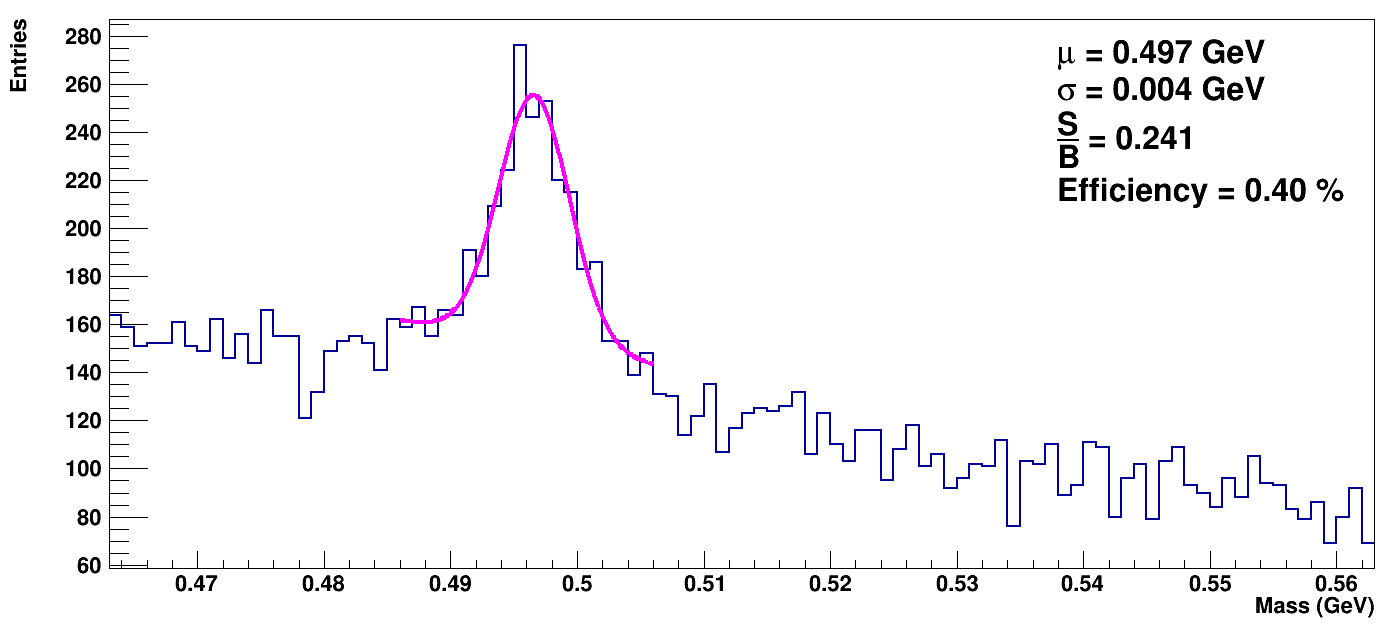 Beam blurring
Target
ResultsArmenteros-Podolanski plots
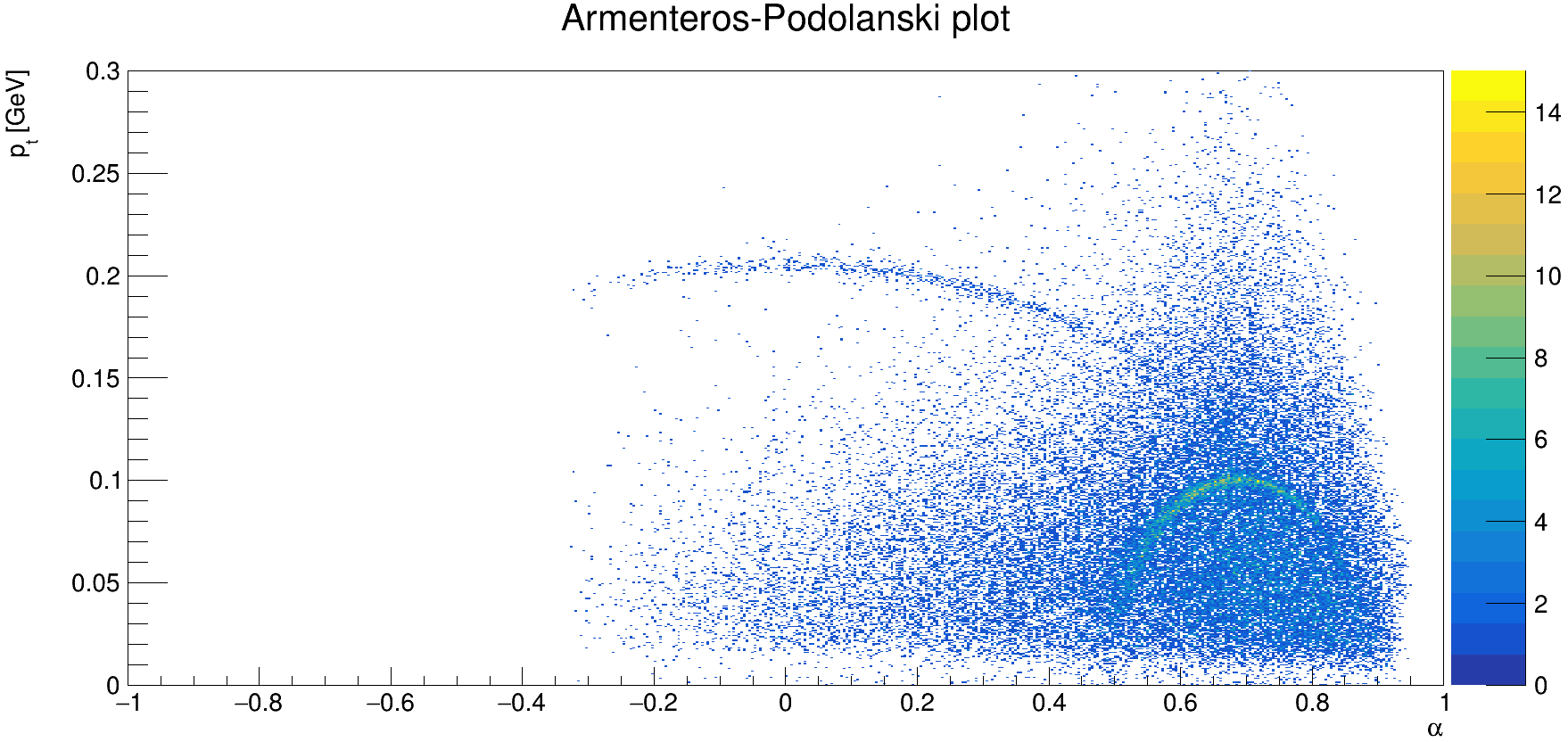 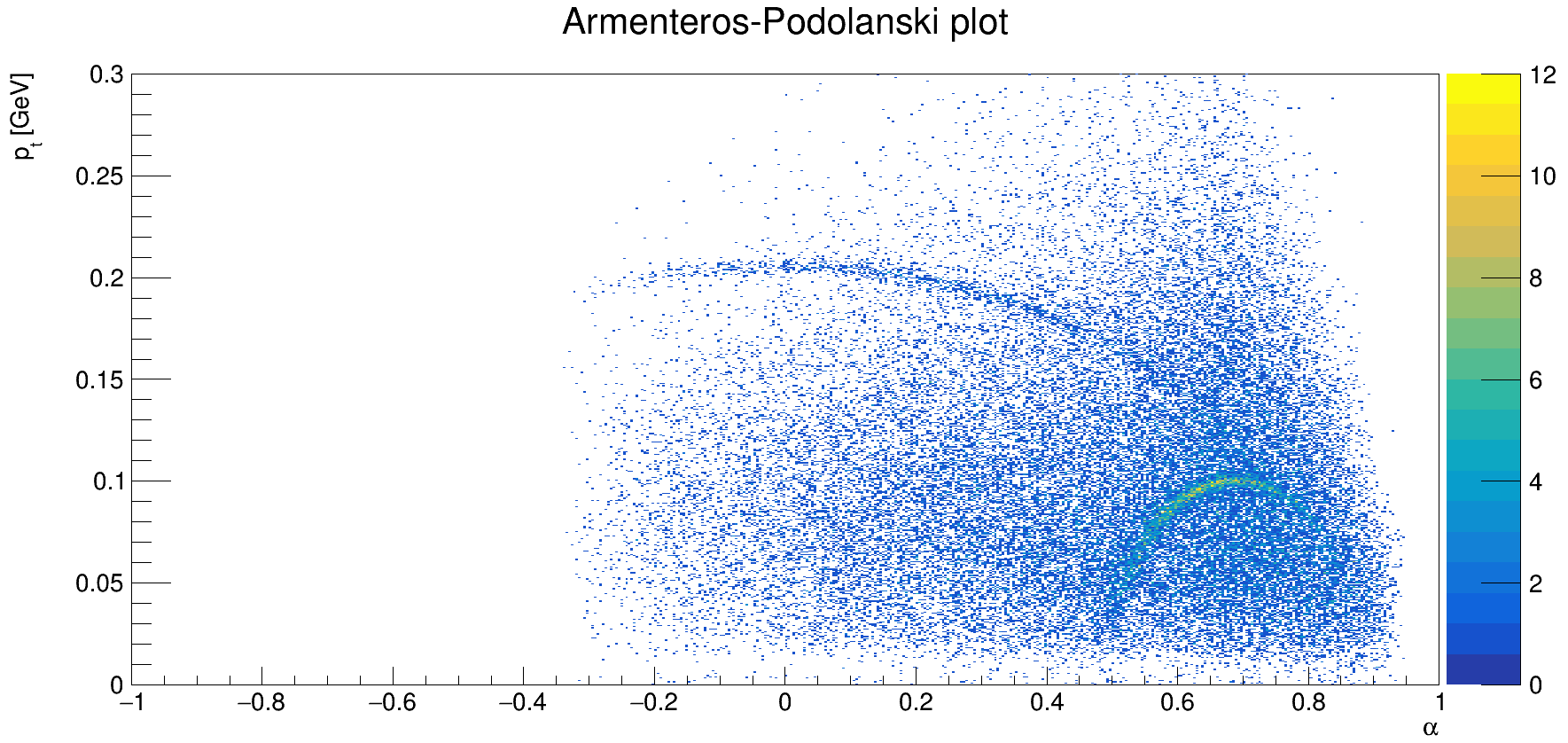 Algorithm for lambda hyperon reconstruction
ResultsLambda hyperons
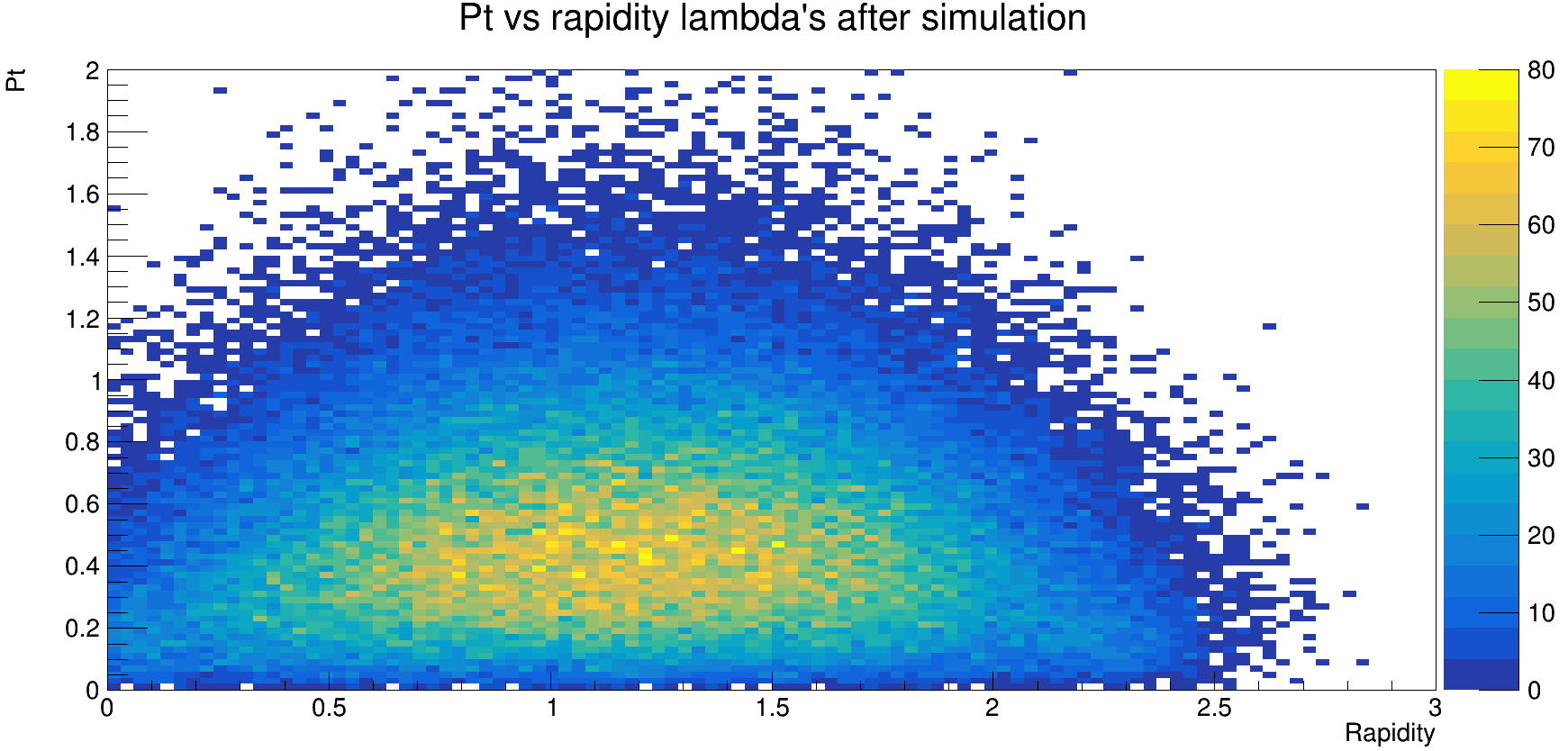 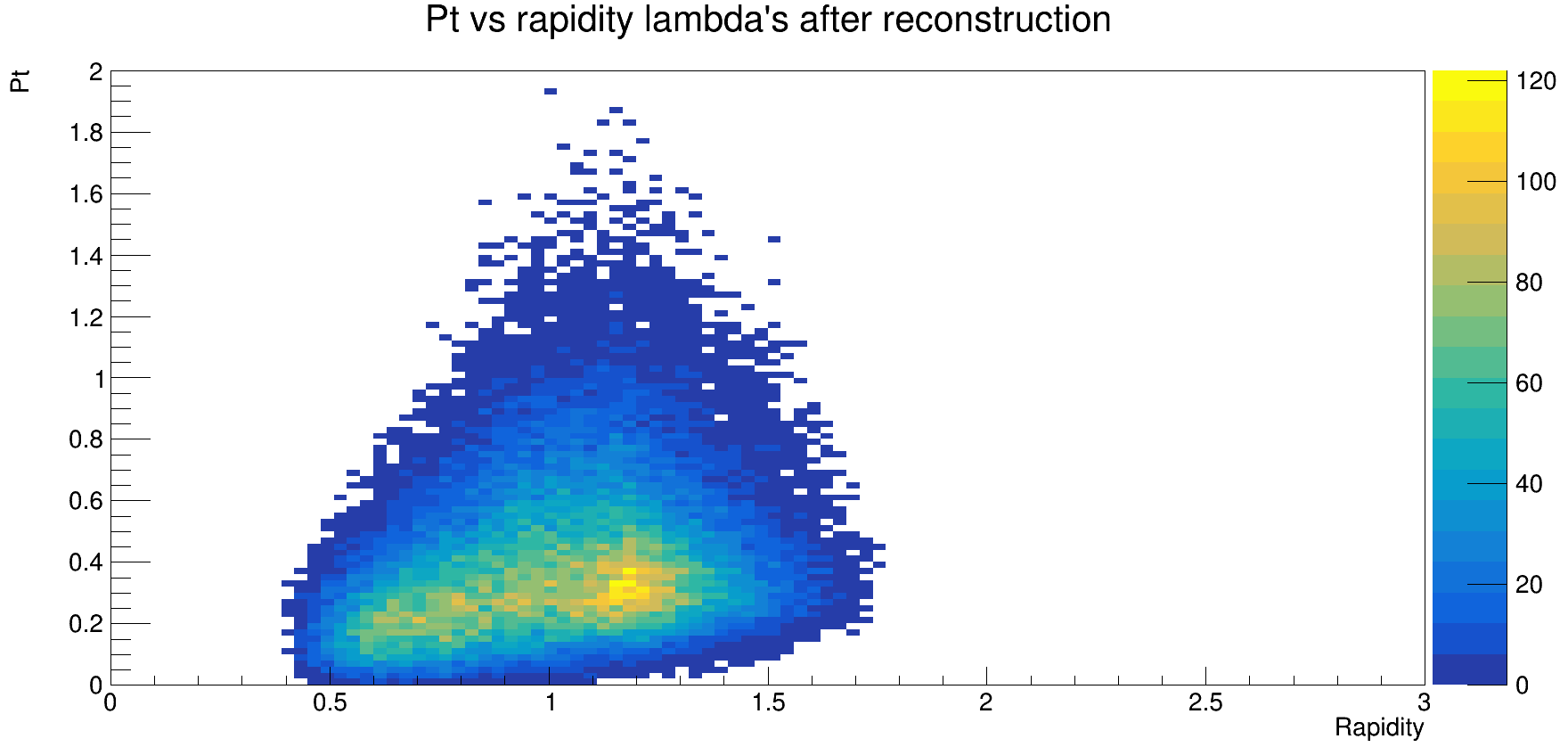 ResultsLambda hyperons
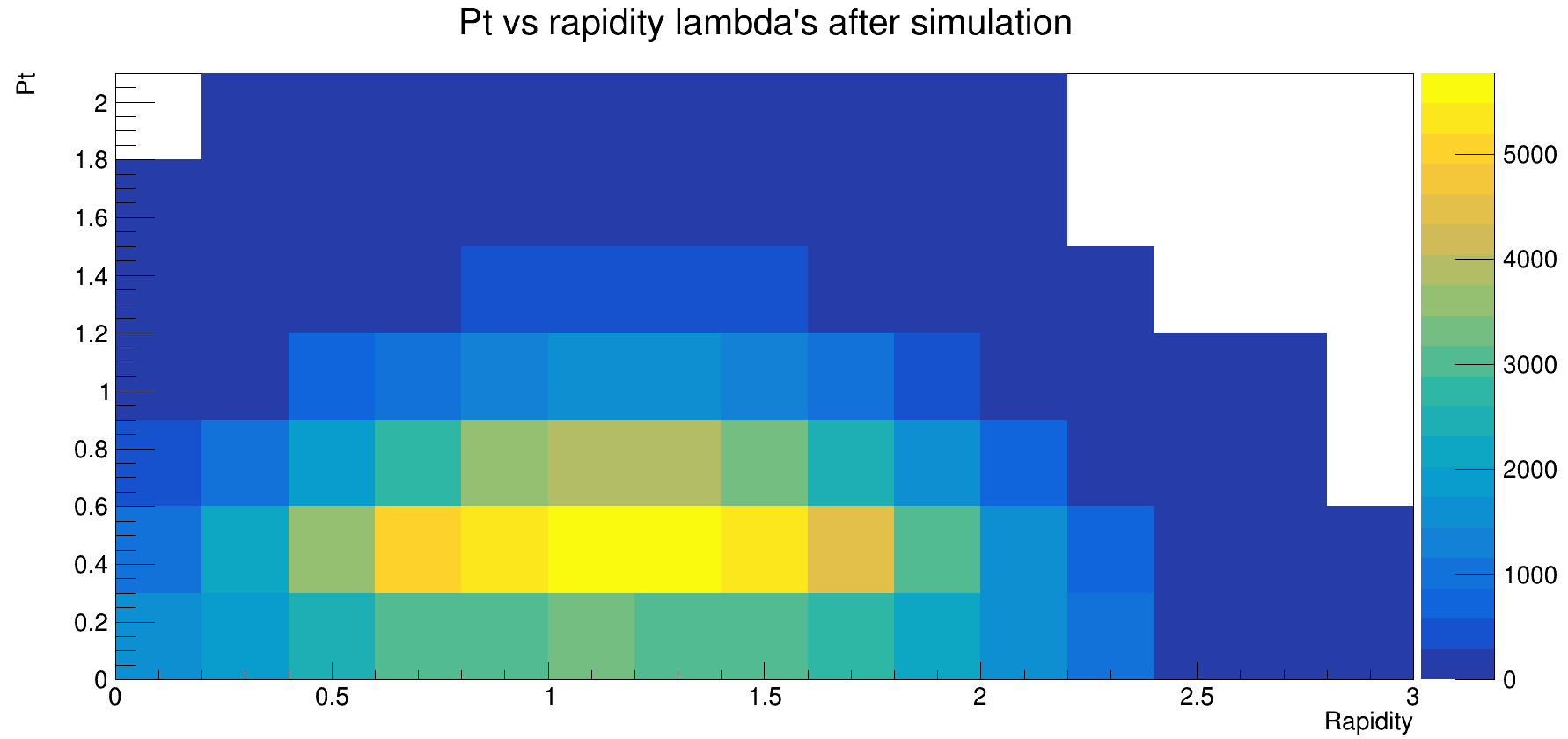 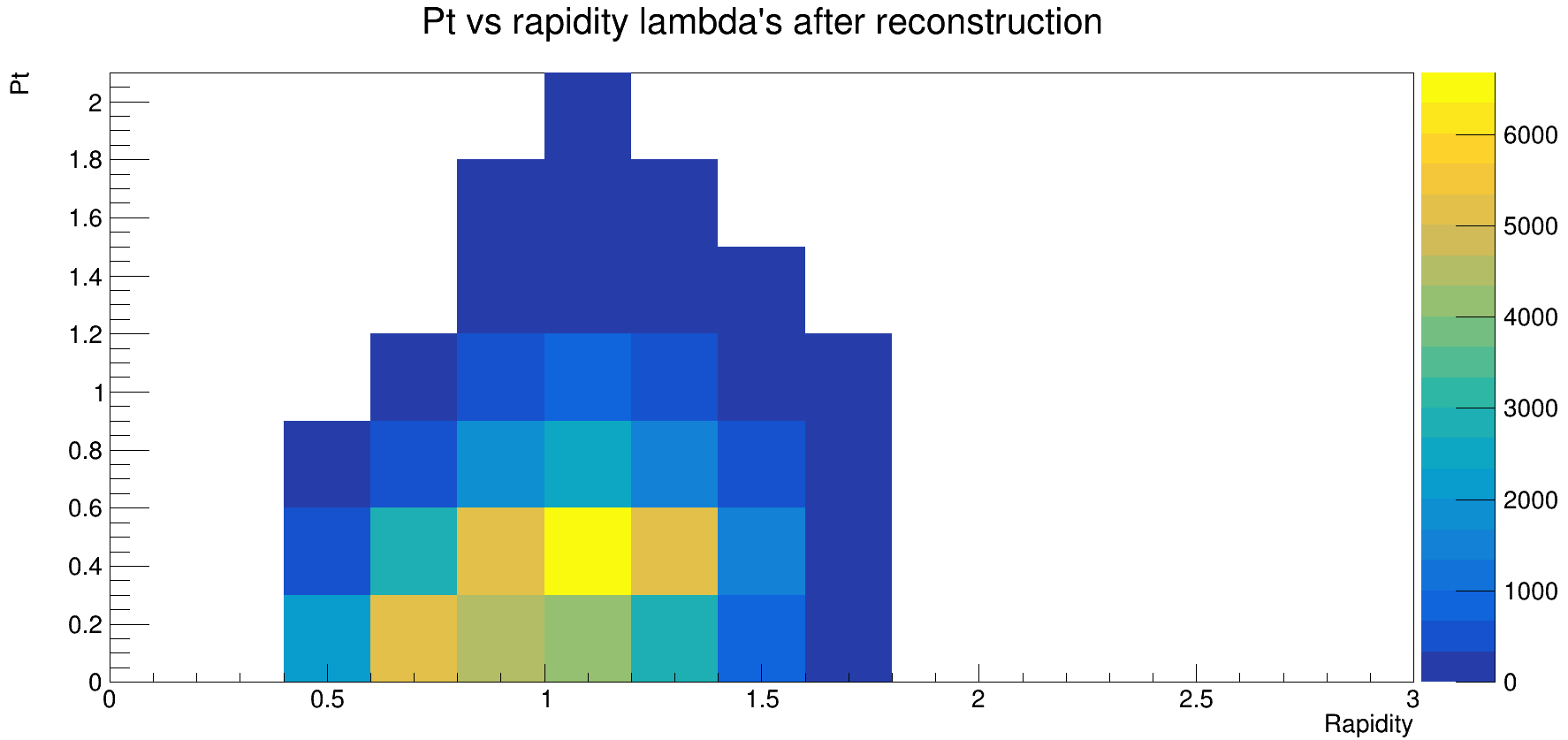 ResultsLambda hyperons
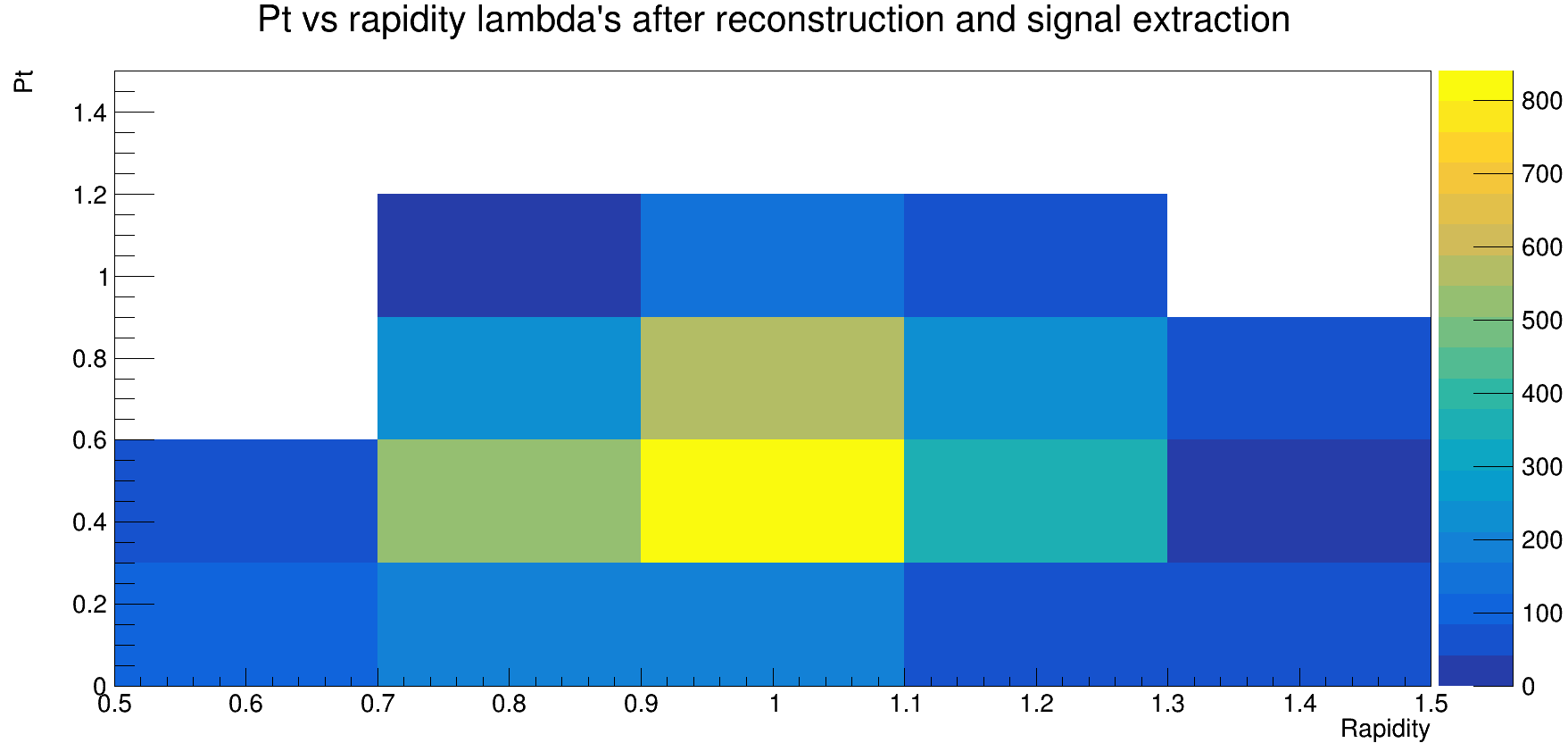 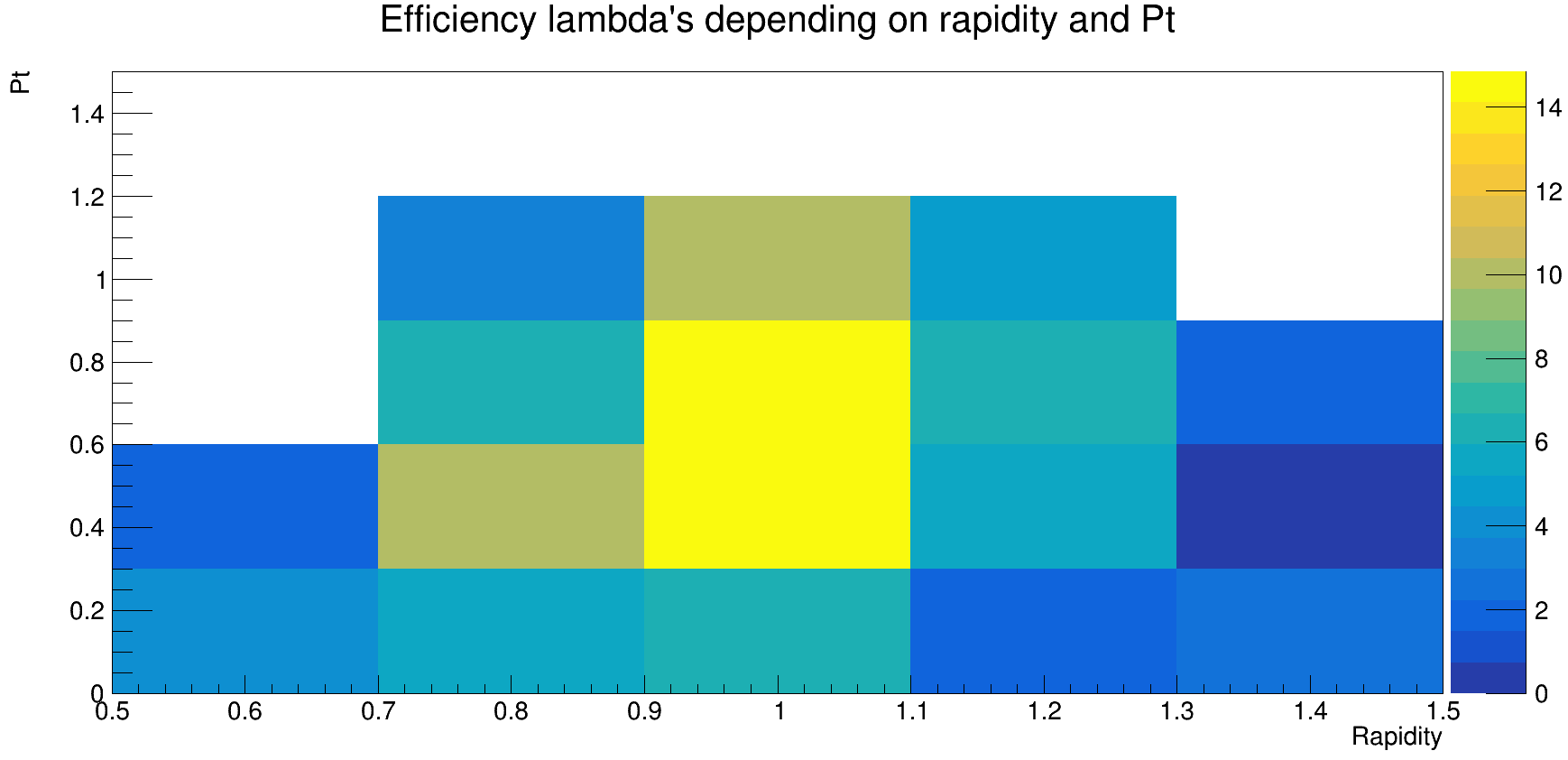 Conclusion
Future work
Thank you for your attention!